Как питаются паразиты?
Петров крест
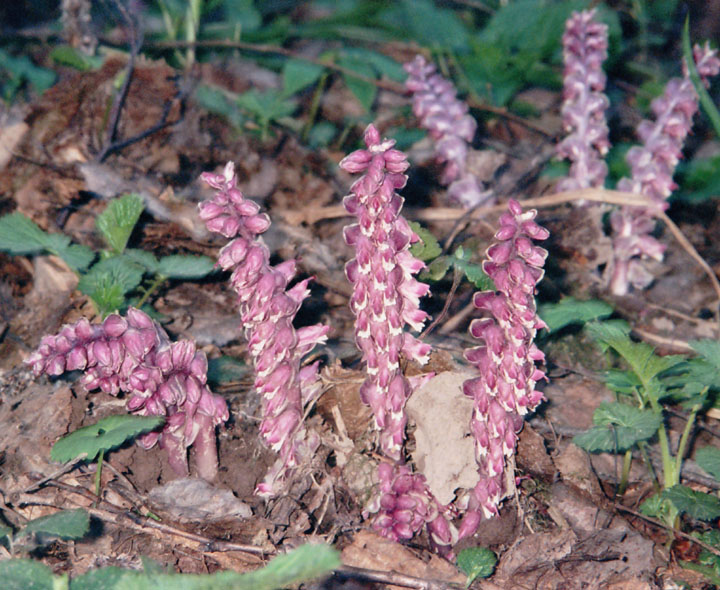 От его подземного корневища тянутся нитевидные корни со вздутиями на концах: ими петров крест и присасывается к корням деревьев. Под землей у этого растения находятся чешуйчатые листья, покрытые волосками. Через волоски обильно выделяется вода, размачивая почву
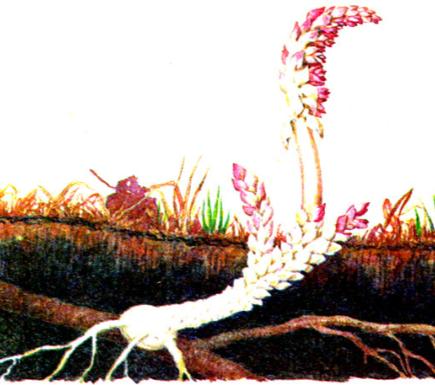 Раффлезия
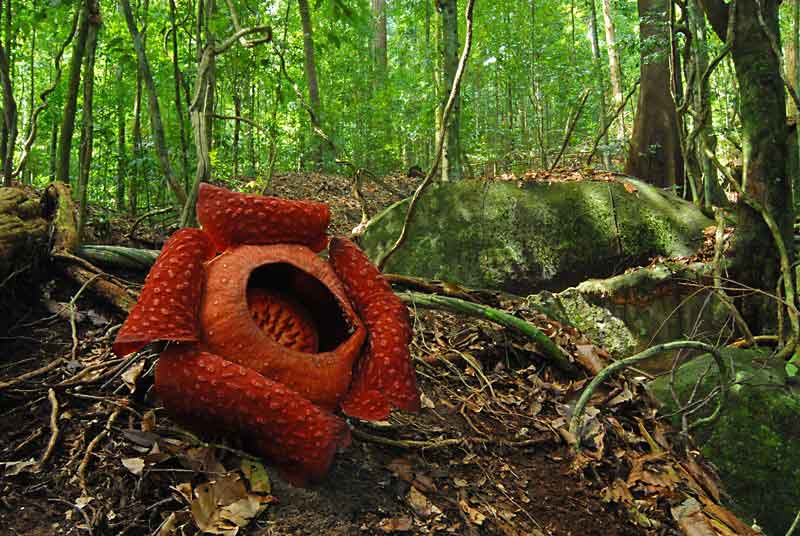 паразитическое растение с самыми крупными в мире цветами. Оно полностью лишенное листьев, стебля и корней. Цветок раффлезии в бутоне похож на кочан капусты, а в раскрытом виде достигает 1 метра в диаметре и весит 4-6 килограмм.
Трутовик
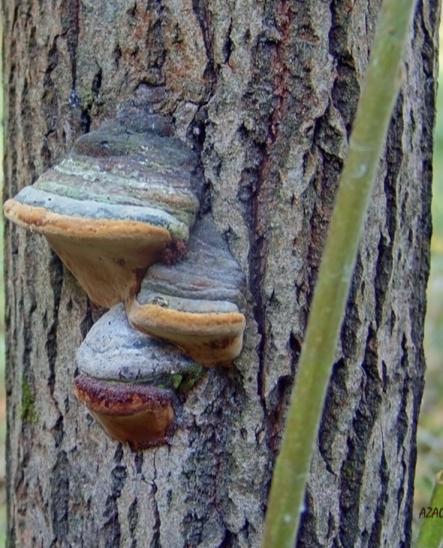 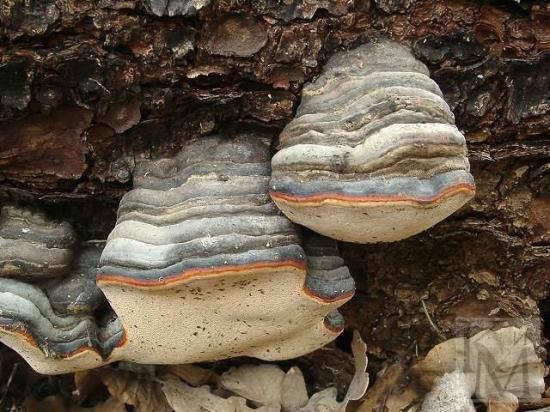 Свинной  цепень
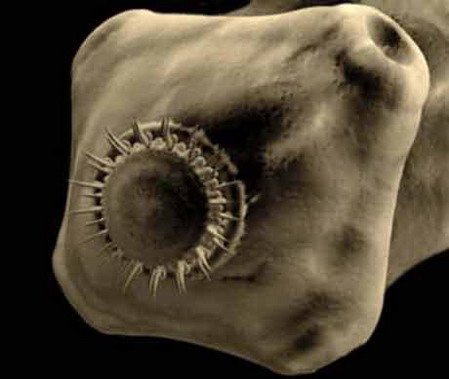 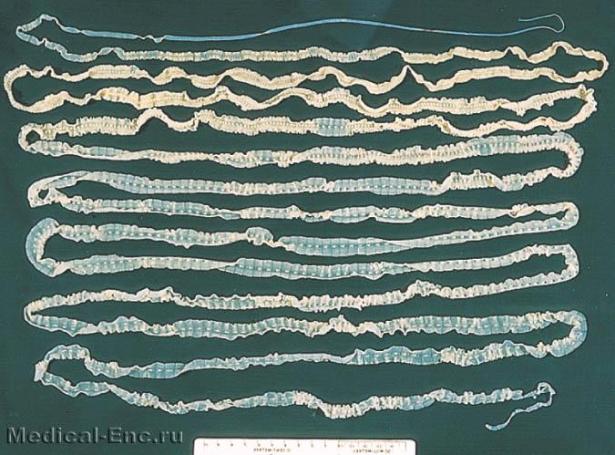 Развитие свиного цепня
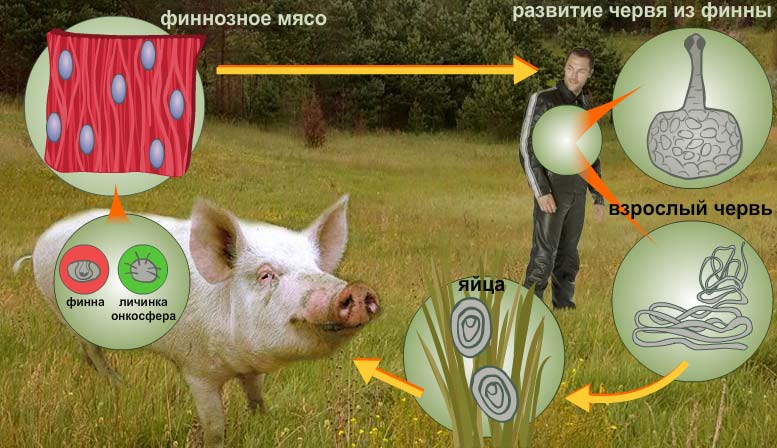 Слоновая болезнь
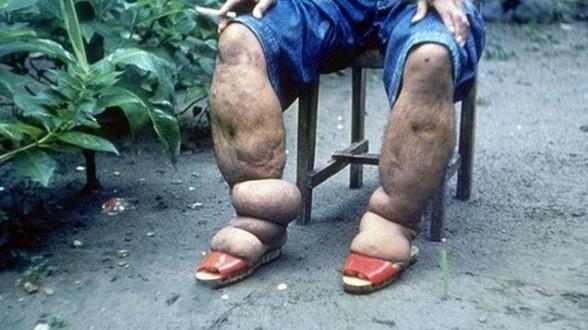 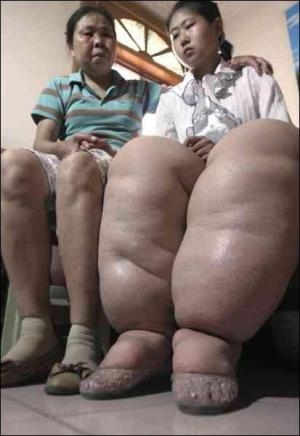 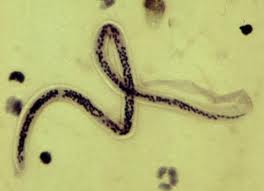 филярия
Словарь
Паразитизм
греч. parasitos — «нахлебник», «дармоед» — форма отношений, при которых один вид (паразит) использует другой (хозяина) как среду обитания и источник пищи. 
Паразит может поселяться внутри тела хозяина или на его поверхности
Наружные паразиты
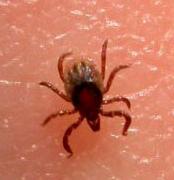 Клещ
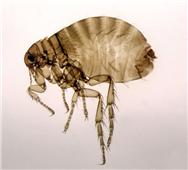 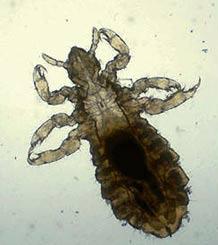 Вши
Блохи
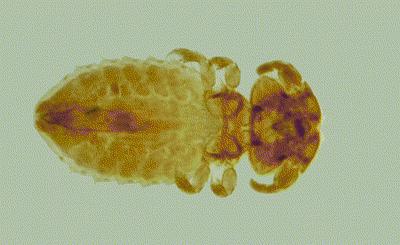 Пухоед
Туберкулезная палочка
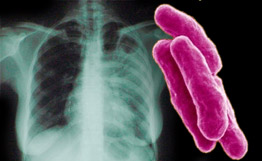 Словарь
Паразит
Организм, который живет за счет другого
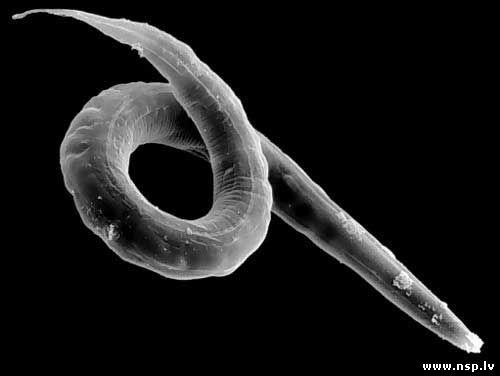 Посмотри рисунки на с.133-134  и заполни таблицу:
http://plantlife.ru/books/item/f00/s00/z0000005/st018.shtml
http://molbiol.ru/forums/lofiversion/index.php/t97075.html
http://planeta.moy.su/blog/v_indonezii_rascveli_redkie_gigantskie_cvety/2011-12-06-11079
http://www.megabook.ru/DescriptionImage.asp?MID=447776&AID=679518
http://www.azaoknom.ru/%D0%9E%D1%81%D0%B5%D0%BD%D1%8C%D1%8E/%D0%A2%D1%80%D1%83%D1%82%D0%BE%D0%B2%D0%B8%D0%BA_015_1280%D1%85800.htm
http://gazeta.ua/ru/post/167841
http://wiki.vladimir.i-edu.ru/index.php?title=%D0%A4%D0%BE%D1%80%D0%BC%D1%8B_%D0%B1%D0%B8%D0%BE%D1%82%D0%B8%D1%87%D0%B5%D1%81%D0%BA%D0%B8%D1%85_%D1%81%D0%B2%D1%8F%D0%B7%D0%B5%D0%B9.
http://mystery-queen.com/klesch.html
http://ua.rian.ru/incedents/20090202/78095706.html